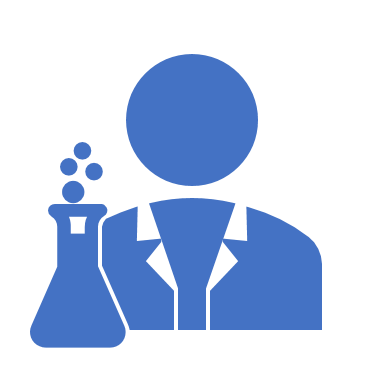 Acids and Bases
Acids
What is an acid?
An acid is a compound that contains an H+ ion attached to it.

Examples: HCl – hydrochloric acid (found in stomach)
HNO3 – Nitric acid
HBr – Bromic acid
CH3COOH – acetic acid (Vinegar)
H2SO4 – sulfuric acid

NOTICE ALL THE HYDROGENS!
Properties of acids
What is a base?
A base is a compound that contains an OH- ion attached to it.

Examples: NaOH – sodium hydroxide (Draino)
KOH – Potassium hydroxide
Ca(OH)2 – Calcium hydroxide
Properties of bases
Neutralization
When an acid and base react with each other they will neutralize each other.
This means that they form a water and a salt in a reaction.
A salt is when a positive ion and negative ion join together without H+.

Example:
NaOH + HCl = NaCl and H20
How do we measure acidity.
pH scale – developed to rate the amount of hydrogen in a solution.
Stands for Power of Hydrogen
Each step up is 10x more powerful than the previous
Ranges from 0 – 14 where 7 is neutral (Water)
Bigger the number on the pH scale, the more basic it is
Smaller the number, the more acidic
Use many indicators
Litmus paper (comes in blue and red)(blue means basic – red means acidic)
Phenolphthalein (universal indicator) – colourless in acid, pink from pH greater than 8
Natural pH indicators
Beets – turn purple at high pH
Curry – turns from yellow at pH 7.4 to red at pH 8.6